Tips & Trick
5 Saran agar Kuliah Online Lancar dengan BigBlueButton
Pengantar
BigBlueButton merupakan sistem konferensi berbasis web yang tersedia di dalam cyber.unika.ac.id untuk perkuliahan secara real-time menggunakan PPT (di-PDF-kan). Dosen bisa menggunakan untuk kuliah online dengan skenario sebagai berikut:
Presentasi PPT dengan kamera, suara, dan chat berbasis teks (ketika kualitas koneksi internet yang dipakai cukup prima)
Presentasi PPT dengan suara dan chat berbasis teks(ketika kualitas koneksi internet yang dipakai kurang baik) 
Presentasi PPT dengan chat berbasis teks(ketika kualitas koneksi internet yang dipakai semakin menurun)
Saat Kondisi Internet Cukup Prima
Saran Saat Menggunakan BigBlueButton (1)
Mahasiswa disarankan menggunakan pilihan “Listen Only”, dan bukan “Microphone”







Komunikasi dengan dosen hanya memanfaatkan Chat berbasis teks
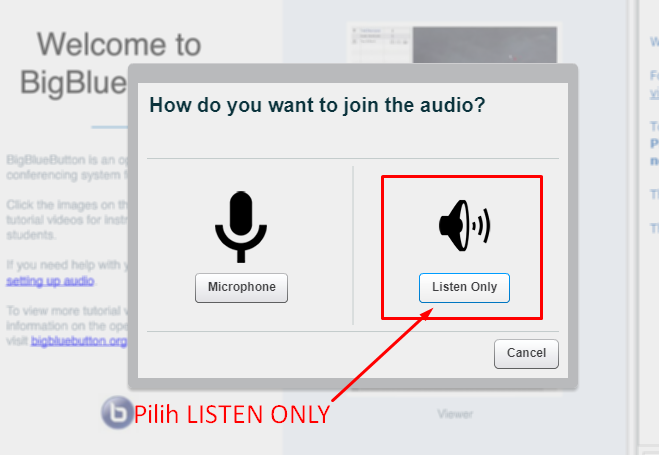 Saran Saat Menggunakan BigBlueButton (2)
Pengaturan kamera menggunakan pilihan “Low Quality” untuk meminimalkan pemakaian data internet yang besar
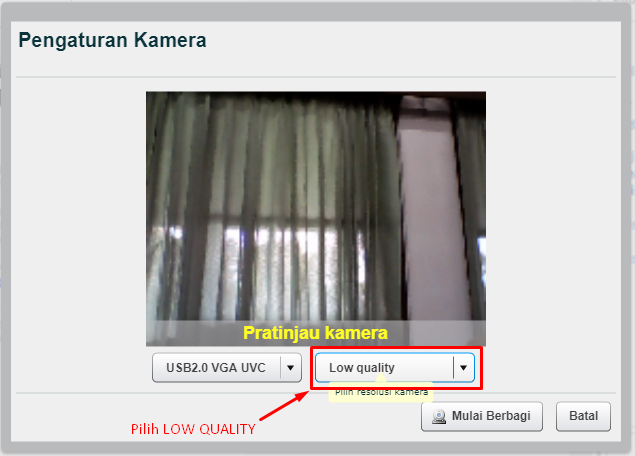 Langkah untuk Mengatur Kualitas Kamera
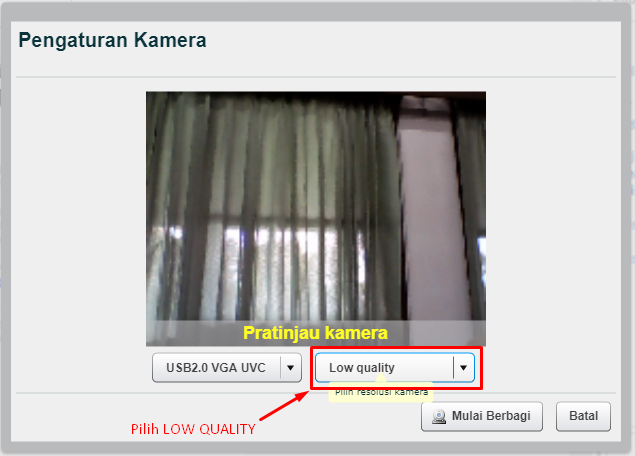 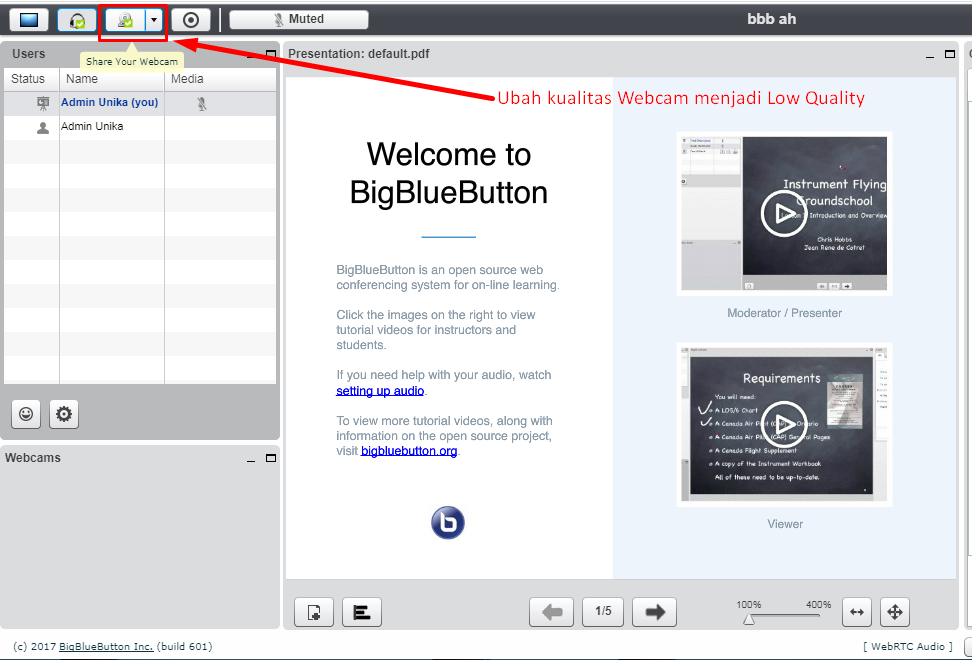 Saat Kondisi Internet Kurang Baik
Saran Saat Menggunakan BigBlueButton (3)
Kamera disarankan untuk tidak ditayangkan
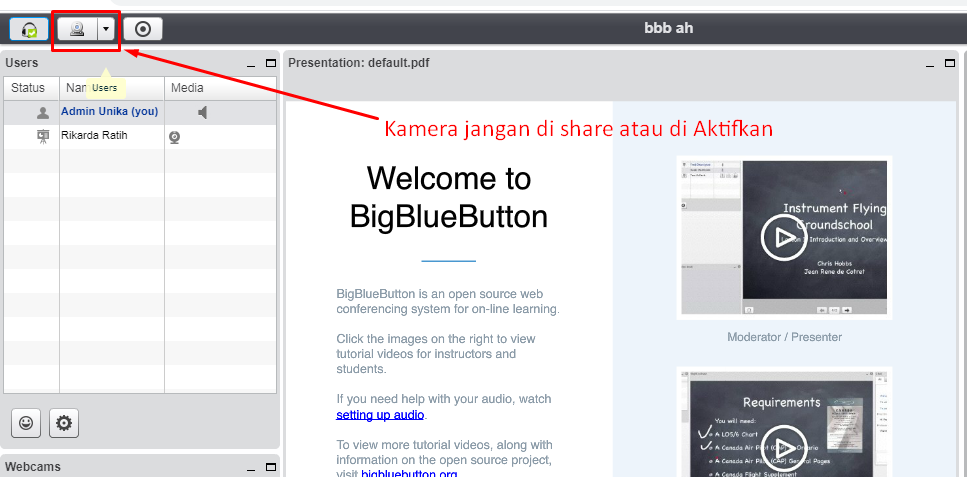 Saat Kondisi Internet Semakin Menurun
Saran Saat Menggunakan BigBlueButton (4)
Microsphone disarankan untuk dinonaktifkan
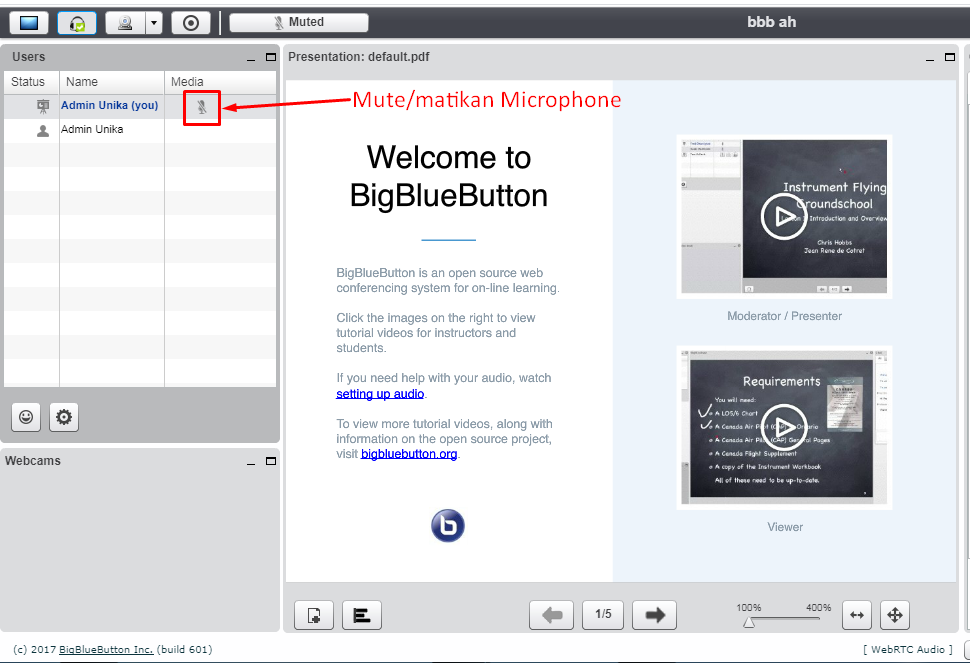 Saran Saat Menggunakan BigBlueButton (5)
Komunikasih menggunakan chat di BigBlueButton
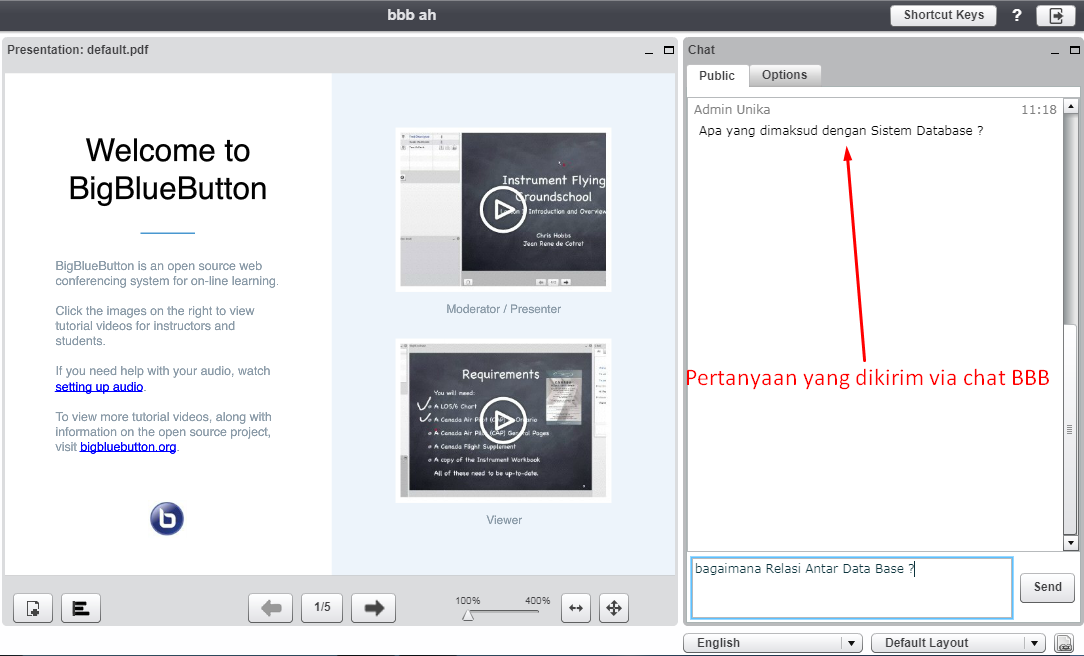 Catatan
Ketika kondisi internet menjadi lebih baik, kita dapat menggunakan skenario kedua atau bahkan skenario pertama
Terima Kasih